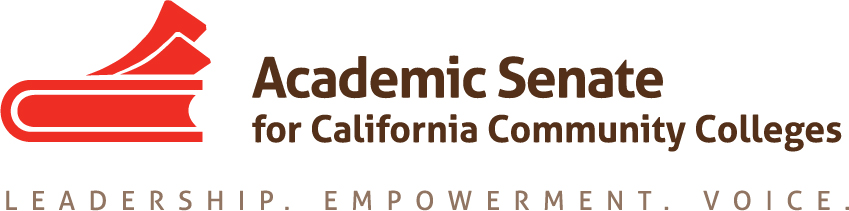 The changing world of noncredit
Wendy Brill-Wynkoop, College of the Canyons
Craig Rutan, ASCCC Secretary and Noncredit Committee Chair



ASCCC Career and Noncredit Education Institute
April 25, 2019
Highlights from Noncredit Instruction: Opportunity and Challenge
Adoption of 2009 Paper
In 2009, ASCCC adopted the paper Noncredit Instruction: Opportunity and Challenge.
One of the motivations for this paper was to outline the landscape of noncredit instruction as colleges considered expansion of their offerings with the creation of CDCP by SB 361 (Scott).
The paper included a series of recommendations including equalization of funding between credit and noncredit courses, incorporation of noncredit into statewide measures of success, to increase the number of attendance accounting options for noncredit instruction, creation of a noncredit FON, and alignment of accreditation standards between adult education and noncredit.
How Far Have We Come?
In the 10 years since the adoption of the previous paper, there has been progress in noncredit, but some of the recommendations from the previous paper have not been fully addressed. 
There is still no noncredit FON,  noncredit courses are all positive attendance, and some noncredit programs are still being accredited by ASC-WASC instead of ACCJC.
Noncredit CDCP Instruction did gain equalized funding, but noncredit was not included in the performance metrics of the Student Centered Funding Formula.
Noncredit CDCP was included in the Student Success Scorecard and the new Student Success Metrics, but there are questions about the accuracy of the measures and how well they reflect the success of noncredit programs.
Other Changes Since 2009
In addition of addressing the recommendations that haven’t been completed, noncredit has seen additional changes to their programs.
There has been an increase in online course offerings, but the attendance accounting procedures make it difficult for programs to break even.
The creation of the California Online Community College has been designed to serve students that noncredit programs already serve and may be offering programs that already exist in noncredit.
The funding of noncredit is separate from the new Student Centered Funding Formula and this could be problematic if there are budget reductions.
The changes in adult education with the California Adult Education Program (CAEP) that began with AB 86 are still evolving.
Revised Paper and New Recommendations
Revised Noncredit Instruction: Opportunity and Challenge
Resolution 13.02 F2015 called on ASCCC to updated the 2009 paper Noncredit Instruction: Opportunity and Challenge
This year’s ASCCC Noncredit Committee rewrote the entire paper to serve the needs of those that are looking to learn more about noncredit and those that are looking to help move noncredit forward.
The paper incorporates new developments like the California Adult Education Program (CAEP), the Student Centered Funding Formula, and the impacts of AB 705 (Irwin) on noncredit instruction.
The revised paper includes a set of new recommendations for ASCCC to work with the Chancellor’s Office and things for colleges to look at to better support their noncredit programs.
The Need for Noncredit Instruction
Changes in Our Economy Due to Demographic Shifts and Technology 

By 2030 
Baby boomers (20% of the population) will be retirement age or older 
It is estimated that around 85% of the jobs that today’s learners will be doing haven’t been invented yet.

2035 
Older adults will outnumber children and natural population growth will be dwarfed by immigration further increasing the diversity of the country
California’s future economy is at risk from a shortage of educated workers
Improved Educational Opportunities
Noncredit curriculum’s primary purpose is to provide education in “skills they need to participate in society and the workforce.” 
English as a Second Language
GED
Citizenship class
Basic skills
Competency-based skills and/or up skilling
Career exploration
College readiness and support for credit courses
Life long learning
Improved Educational Opportunities
CCCs the largest post-secondary education system in the nation, is the primary pathway to a college education and upward mobility for many Californians. 
 
As of 2017-2018, only 5.8% of the total FTES generated in the CCCs was from noncredit
Even at its peak in 2008-2009, noncredit only accounted for 7.5% of the system’s total FTES.
Recommendation 1
The Academic Senate for California Community Colleges should work with the California Community Colleges Chancellor’s Office to revise regulations and the Student Attendance Accounting Manual to provide noncredit attendance accounting options in addition to positive attendance in a manner similar to those available for credit courses. 

This recommendation is a carry over from the previous paper and becomes even more important with the increased offering of managed enrollment courses in noncredit.
AB 1727 (Weber) would address this recommendation if it is adopted by the Legislature and signed by the Governor.
Recommendation 2
The Academic Senate for California Community Colleges will work with the California Community Colleges Chancellor’s Office and system partners to develop noncredit measures for the Student Centered Funding Formula to ensure that noncredit students are included in the access and equity metrics.

ASCCC and ACCE both agree that noncredit needs to be part of the funding formula to ensure it continues to be properly funded (we have been told that eliminating the funding formula is not on the table).
There are indications that major changes to the funding formula won’t happen until the 2021 fiscal year, but noncredit needs to be incorporated into the metrics if the formula will continue to exist.
Recommendation 3
The Academic Senate for California Community Colleges will work with the California Community Colleges Chancellor’s Office to establish both interim and final goals for a noncredit full-time to part-time faculty ratio—perhaps by amending regulations to mandate that a portion of any additional noncredit funds be used to hire additional full-time noncredit faculty. The Academic Senate for California Community Colleges will work with the California Community Colleges Chancellor’s Office to establish both interim and final goals for a noncredit full-time to part-time faculty ratio—perhaps by amending regulations to mandate that a portion of any additional noncredit funds be used to hire additional full-time noncredit faculty. 

This has been discussed with the Chancellor’s Office before, but it has been unclear how to set the starting point for each program’s noncredit FON. This uncertainty has lead to a lack of action.
SB 777 (Rubio) would force the Chancellor’s Office to develop a plan to move towards 75% full-time instruction for noncredit and credit instruction.
Recommendation 4
The Academic Senate for California Community Colleges should work with the Chancellor’s Office to investigate and address and calendar issues impacting noncredit faculty. 

Some noncredit programs do not follow the same instructional calendar as their credit colleagues, but those structural differences have not been addressed by the Chancellor’s Office.
Recommendation 5
The Academic Senate for California Community Colleges will work with the California Community Colleges Chancellor’s Office, through the California Community Colleges Curriculum Committee, to shift the approval of noncredit curriculum from the Chancellor’s Office to the colleges.

Since the creations of streamlined approval for credit curriculum, our noncredit colleagues have wanted to be included in automated approval.
The California Community Colleges Curriculum Committee has drafted regulatory changes that would allow some noncredit curriculum to be automatically approved.
This recommendation may be addressed shortly.
Recommendation 6
The Academic Senate for California Community Colleges will work with the California Community Colleges Chancellor’s Office to ensure that noncredit student and support services continue to be funded adequately and that noncredit specific outcomes be developed to ensure that noncredit services are properly funded.
The previous SSSP program separated credit and noncredit elements and funded noncredit SSSP separately
The Student Equity and Achievement (SEA) Program provides districts with a single disbursement that must be distributed between the campuses in a district and between credit and noncredit.
The SEA Program Workgroup has discussed keeping the credit and noncredit data elements separate to help colleges determine the funding for each.
Recommendation 7
The Academic Senate for California Community Colleges will work with the California Community Colleges Chancellor’s Office to modify regulations and the Student Attendance Accounting Manual to ensure that noncredit online courses are funded at the same rate as those offered by the California Online Community College. 
The current attendance accounting methods are cumbersome and colleges often lose money when offering online instruction.
There is no way that the California Online Community College will be funded using the same method and existing noncredit programs should have access to the new funding methodology
Recommendation 8
The Academic Senate for California Community Colleges will investigate the alignment of ASC WASC-ACCJC expectations for noncredit programs to ensure effective inclusion and integration of noncredit programs into the college’s accreditation work, including the identification of institutional goals, improvement plans, and the Quality Focus Essay (QFE), whether they are organizationally part of a college or are a separate institution in a district.
This is a carry over recommendation that was not addressed in the previous paper.
There are some possible advantages to ASC WASC accreditation and it could be advantageous to work with ACCJC to see if all noncredit programs could have access to those advantages without having to go through two accreditation processes.
Recommendation 9
The Academic Senate for California Community Colleges should work with the California Community Colleges Chancellor’s Office, constituency groups, and local colleges must ensure that the data being submitted to Management Information System (MIS) accurately reflect the progress and outcomes of noncredit students and that the newly developed metrics provide accurate information to colleges, the Legislature, and members of the public.
With noncredit measures included in the Student Success Metrics, it is vital that the noncredit information submitted to MIS is accurate so the metrics properly reflect the success of these programs.
Next Steps
What Happens Now?
The revised paper was adopted at the Spring 2019 ASCCC Plenary Sessions and the recommendations are now the adopted positions of the Academic Senate.
Some of these recommendations may be addressed quickly, either by the CO or by the adoption of legislation, but others will take more work.
It is vital that noncredit practitioners volunteer for statewide service to work on these issues with the ASCCC Noncredit Committee and committees at the Chancellor’s Office. Without noncredit volunteers, credit faculty will have to advocate for the needs of noncredit.
Questions?